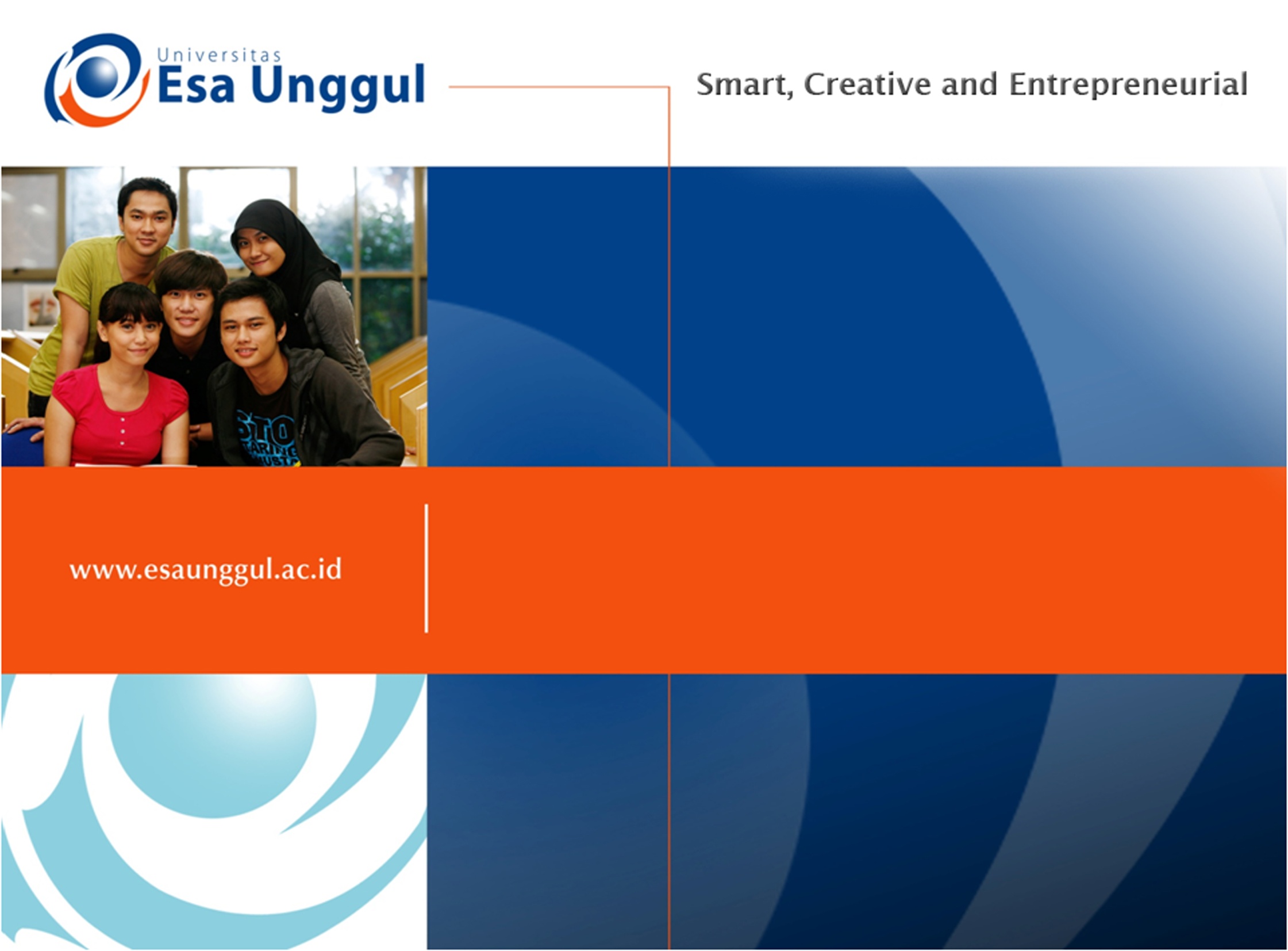 SURVEY KONSUMSI PANGAN
PERTEMUAN 11
DUDUNG ANGKASA
PROGRAM STUDI ILMU GIZI-FIKES
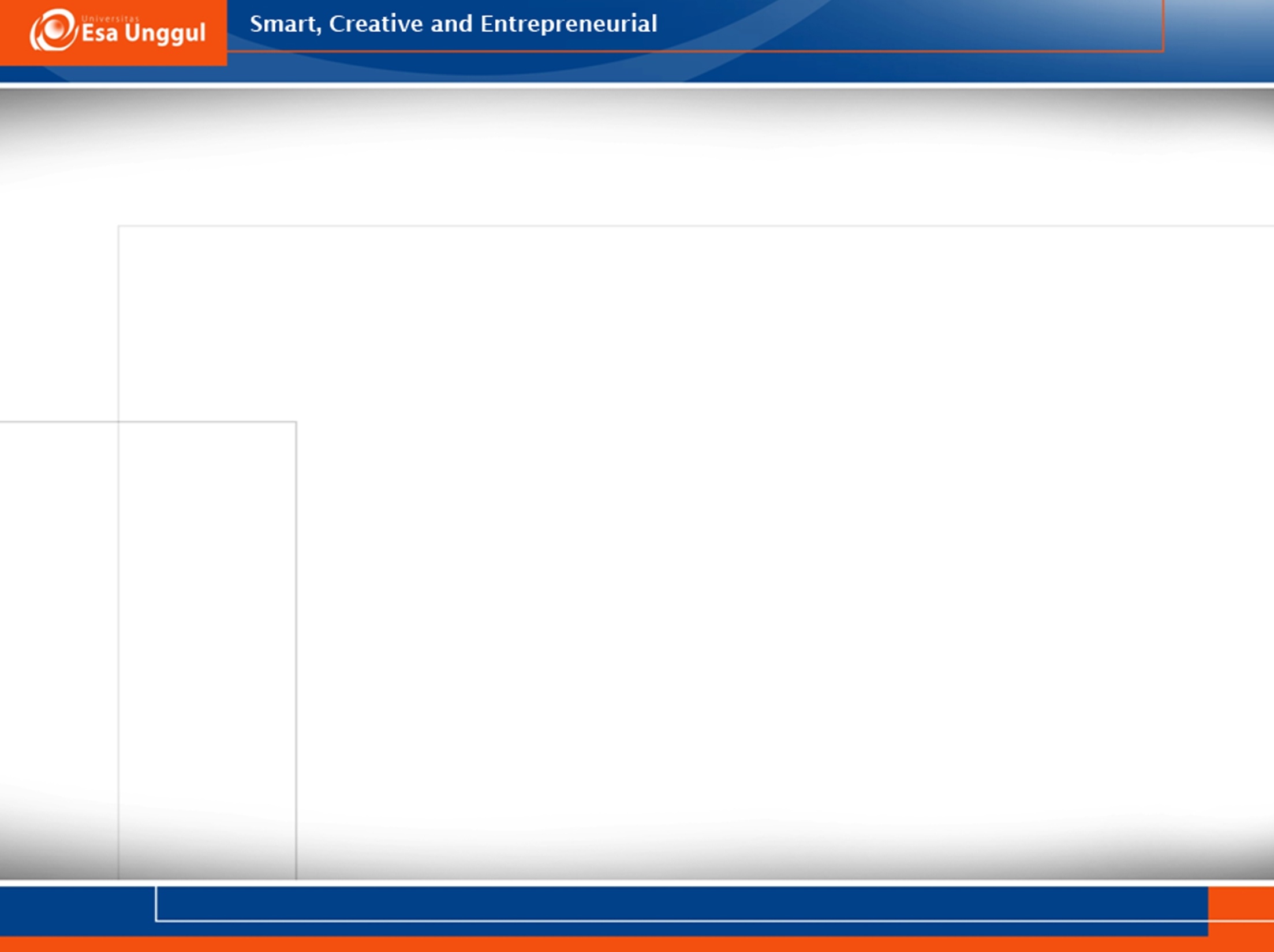 VISI DAN MISI UNIVERSITAS ESA UNGGUL
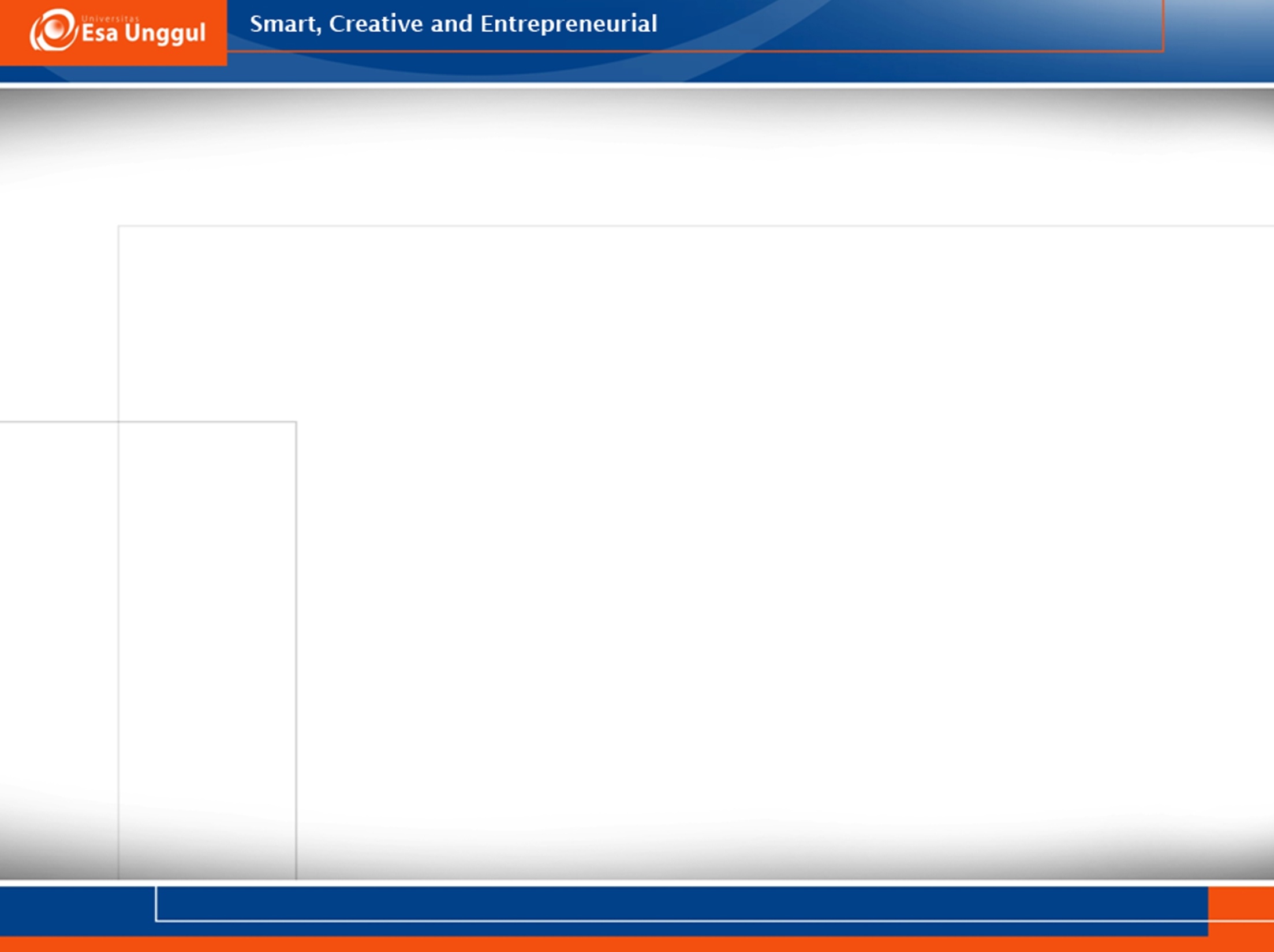 KEMAMPUAN AKHIR YANG DIHARAPKAN
Mahasiswa dapat menjelaskan prinsip, kelebihan dan kekurangan dan pelaksanaan household food account
Households
Food Account
Record detail of food quantities: purchasing, home produced, gift, and from other sources
No account of food stock is taken
Inventory Method
Similary to food account but consider the stored food
Household record
The foods presented for consumption to HH members are weighed or estimated in household measures (URT)
Appropriate for home produce population e.g farmer
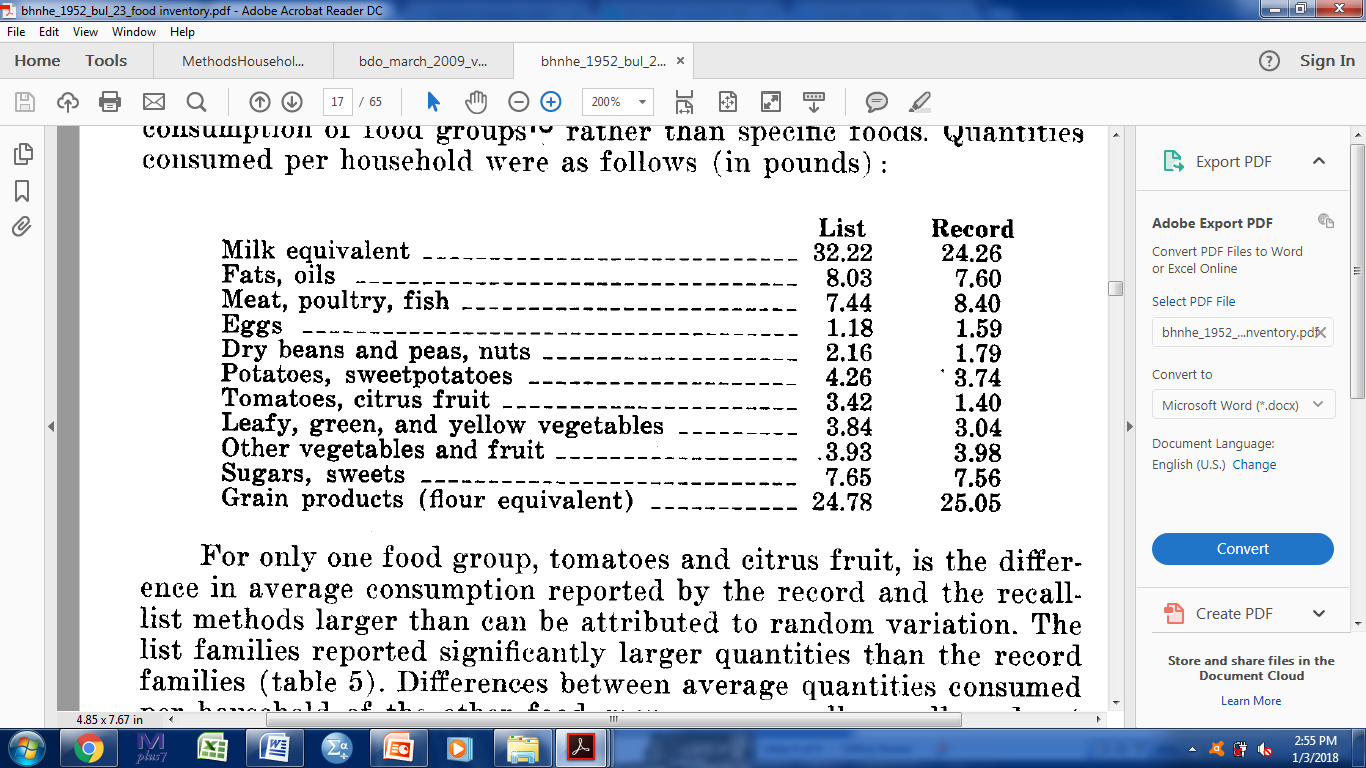 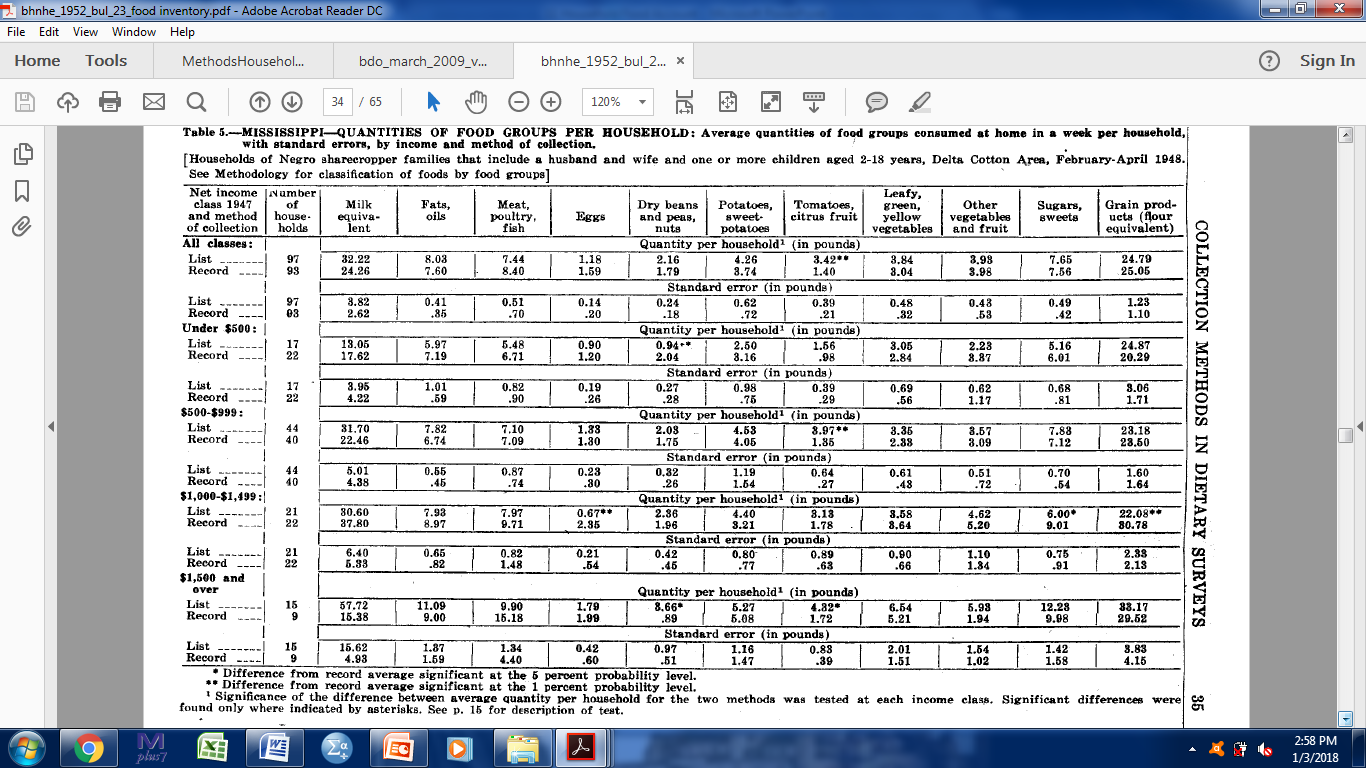 Thank You